Mathematics
Comparing Probabilities
Downloadable Resource
Mr Langton
Comparing Probabilities
1. Which is most likely?
Flipping a coin and getting “Tails”, or rolling a six-sided dice and getting a square number?
Flipping a coin and getting “Heads”, or rolling a six-sided dice and getting a factor of 24?
Flipping a coin and getting “Tails”, or rolling a six-sided dice and getting an odd number?
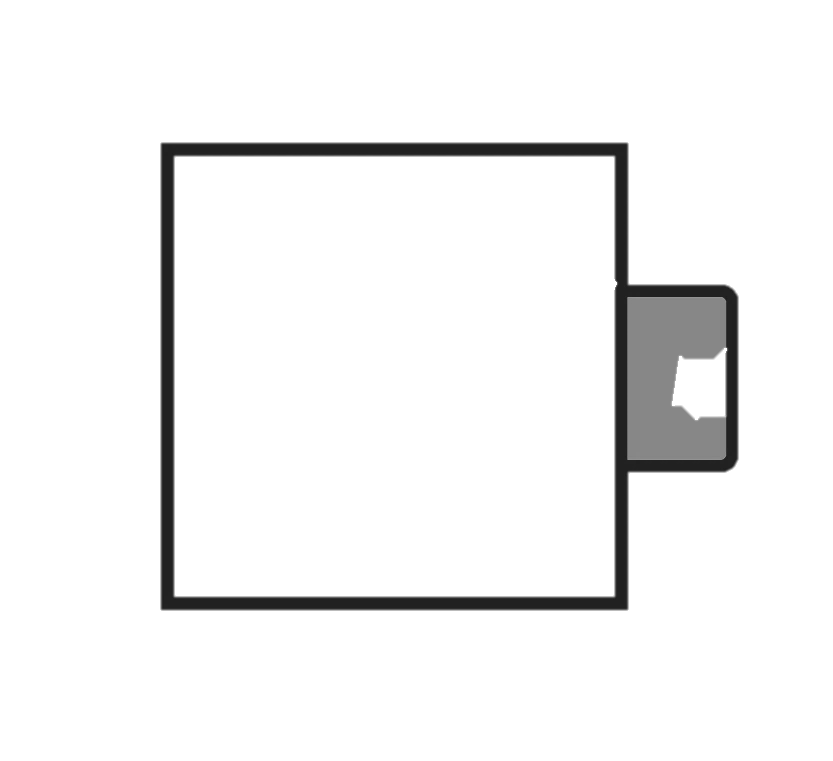 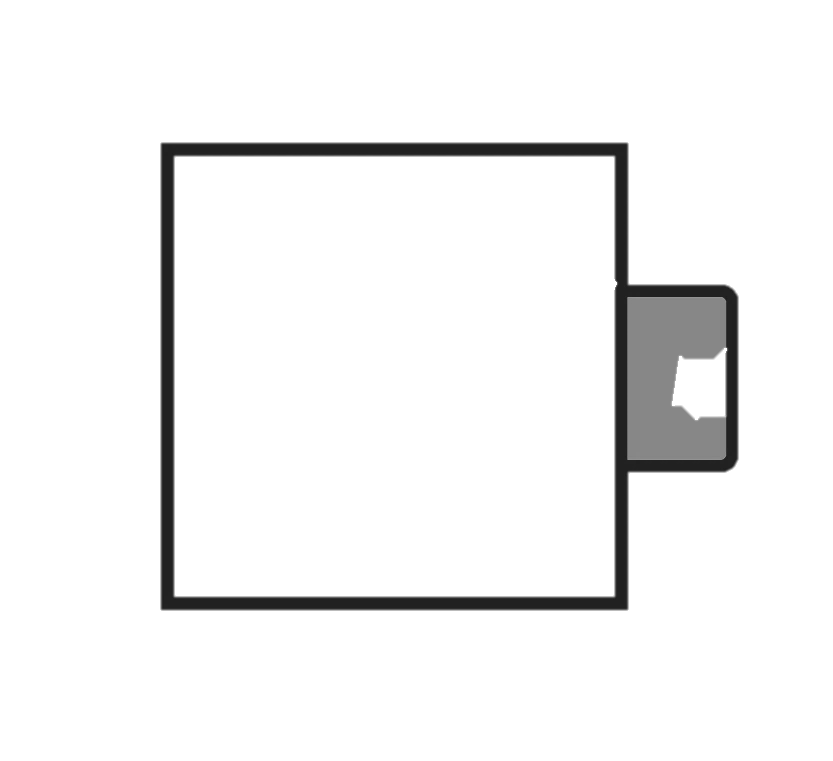 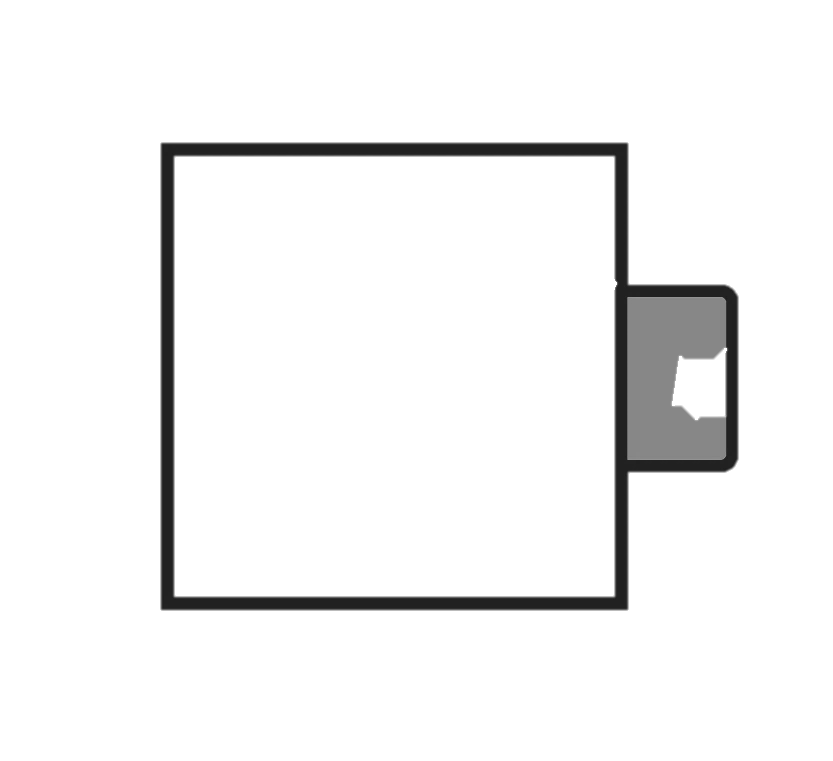 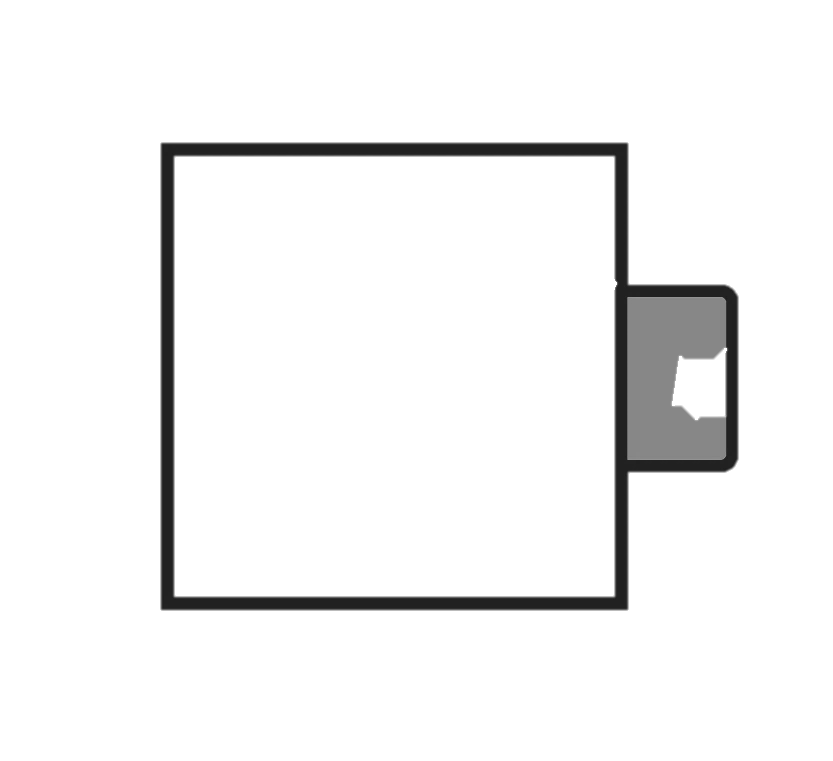 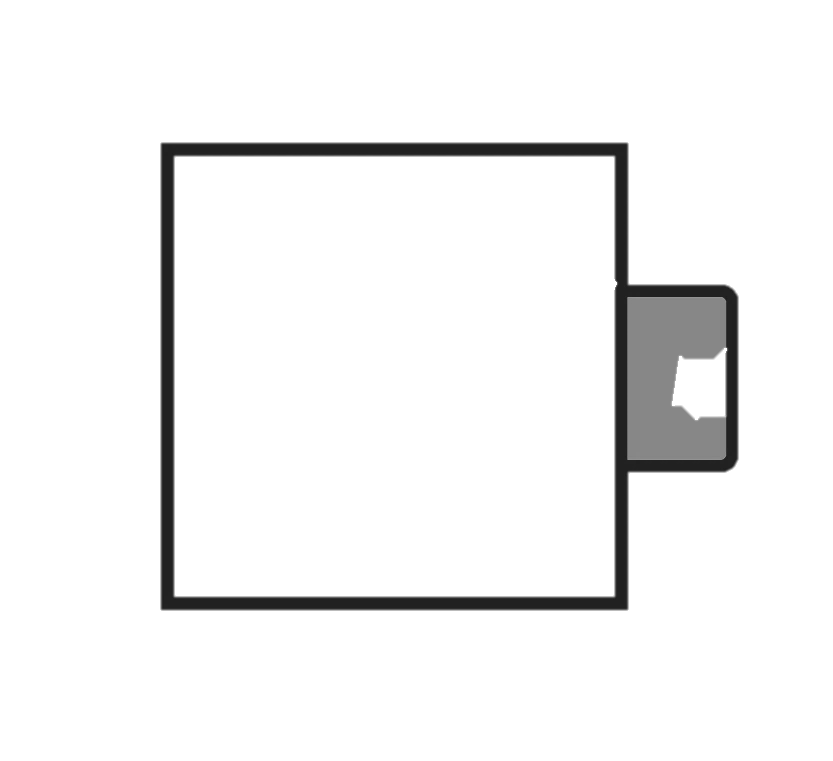 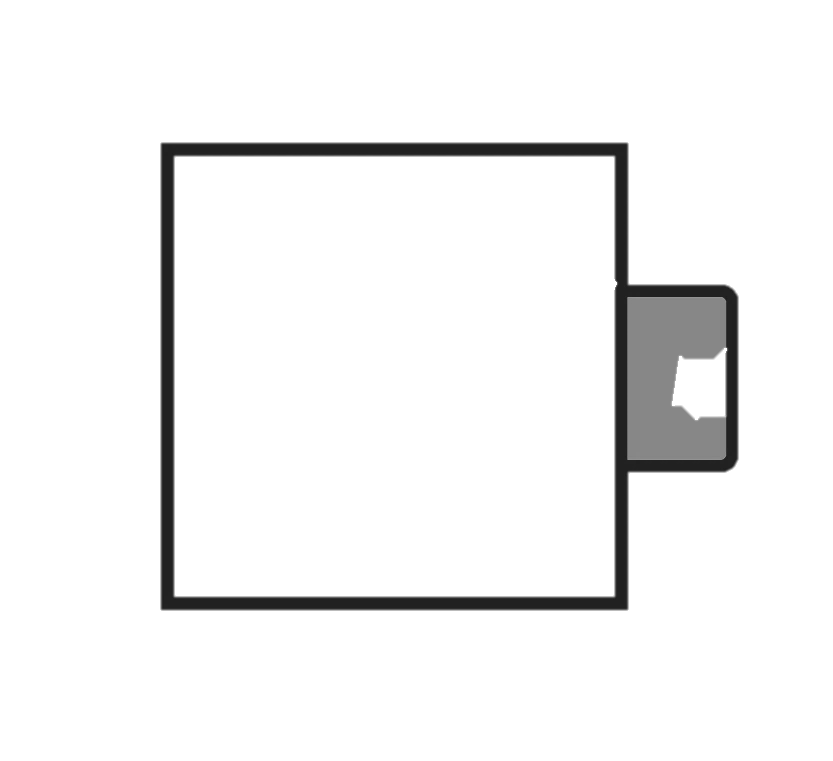 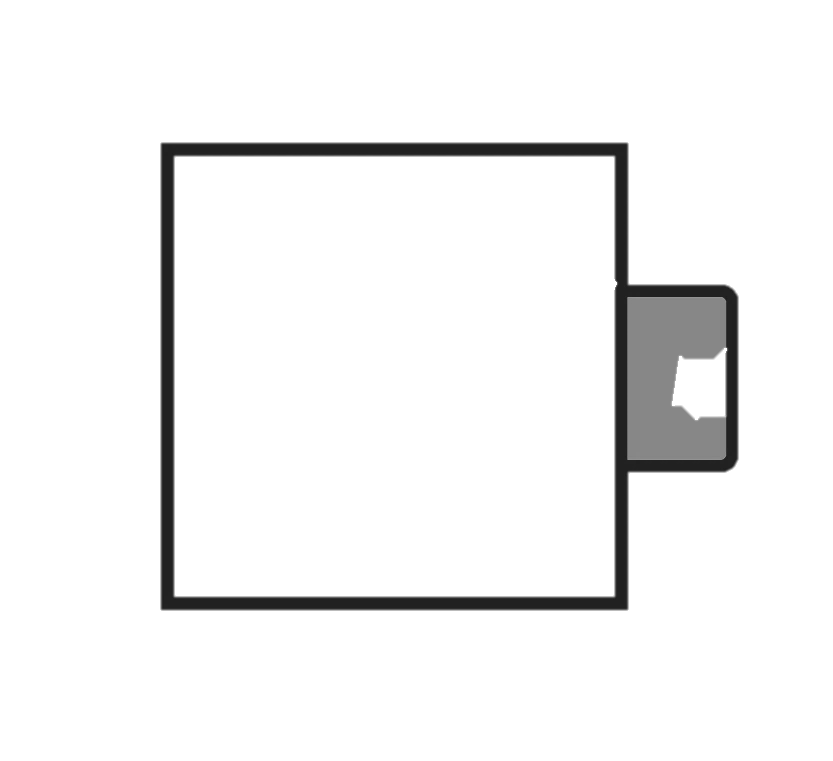 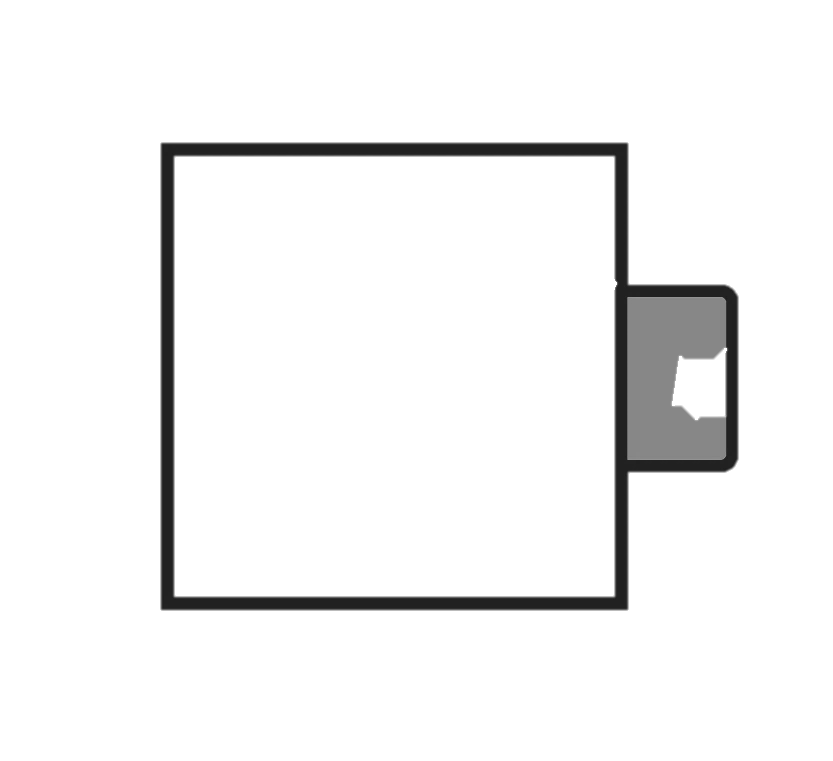 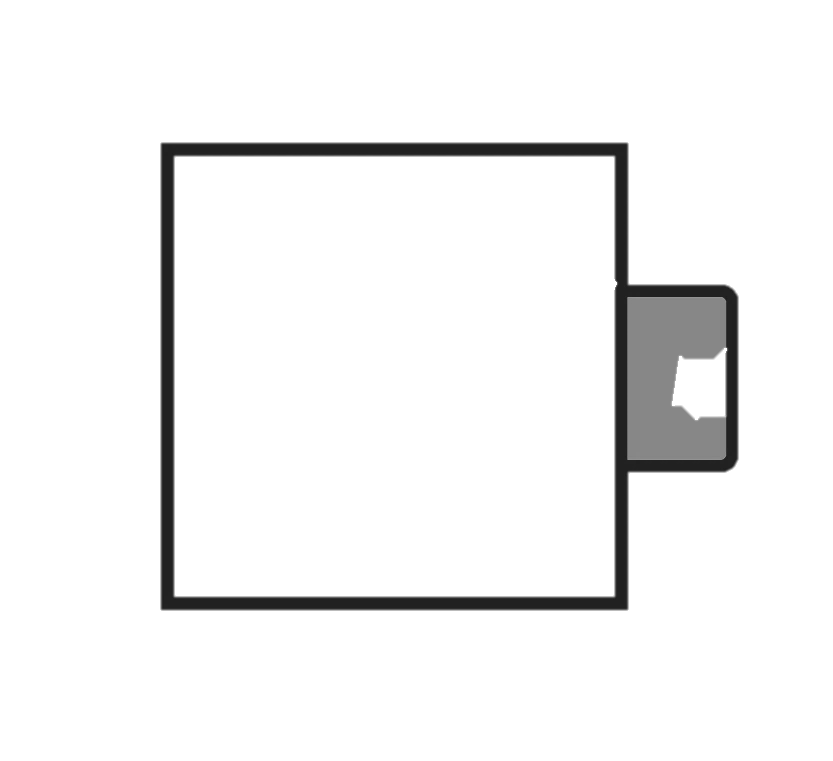 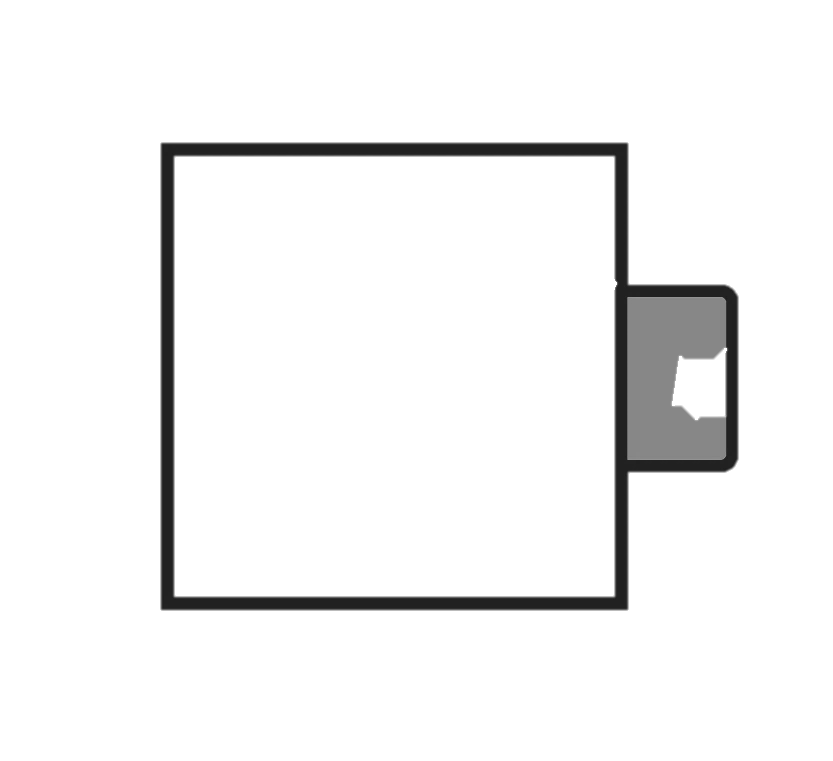 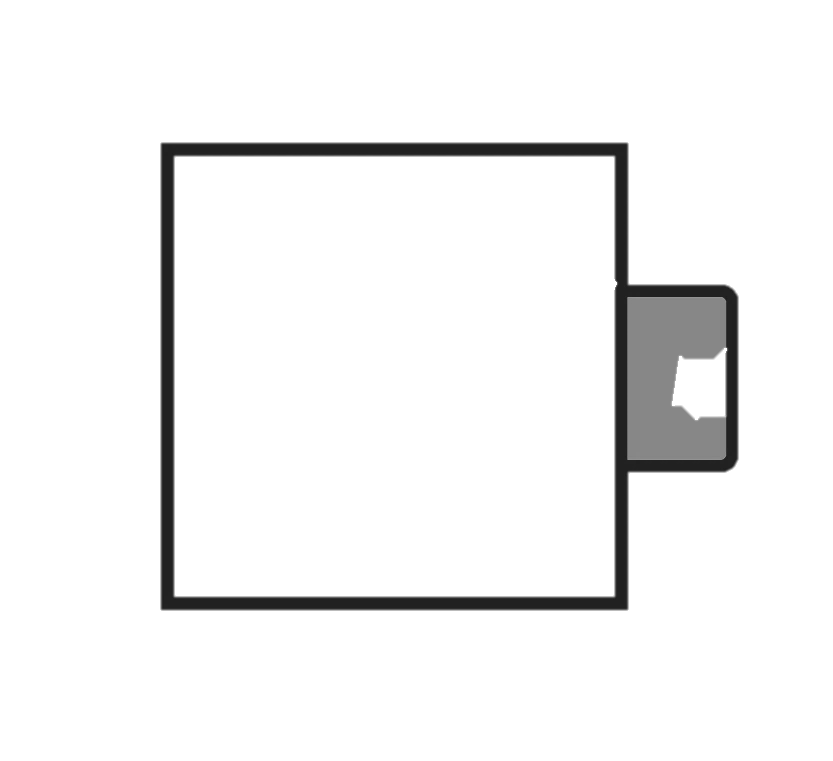 2. Am I more likely to roll a square number on a 10-sided dice, or a multiple of 3 on a six-sided dice?
Bag A		        Bag B
3 a) In which bag am I most likely to select a white cube?
3 b) How many green cubes do I need to add to Bag B to make the probability of selecting a white cube 0.5?
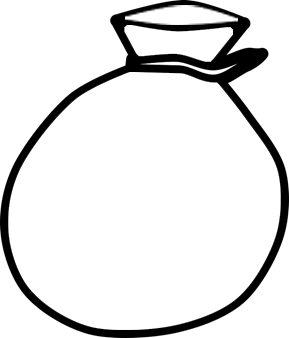 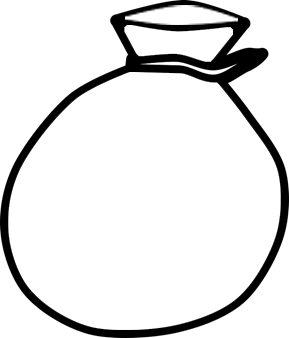 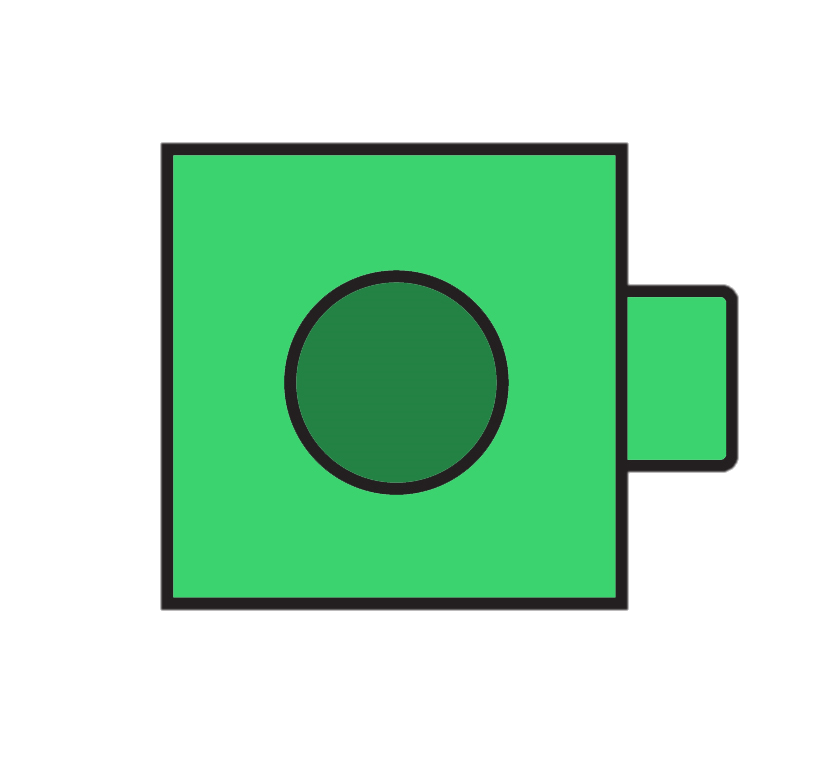 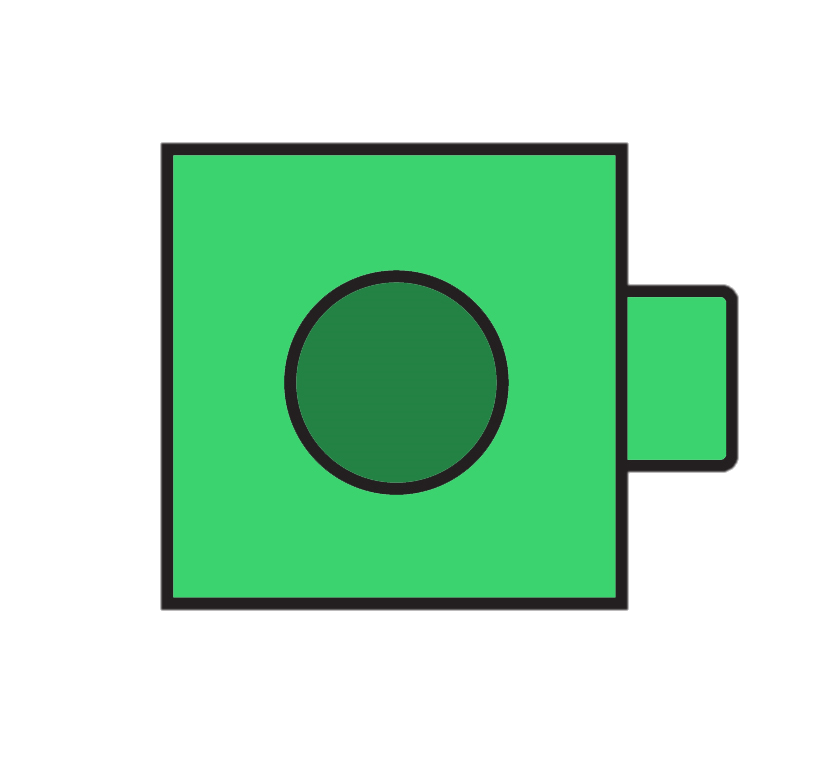 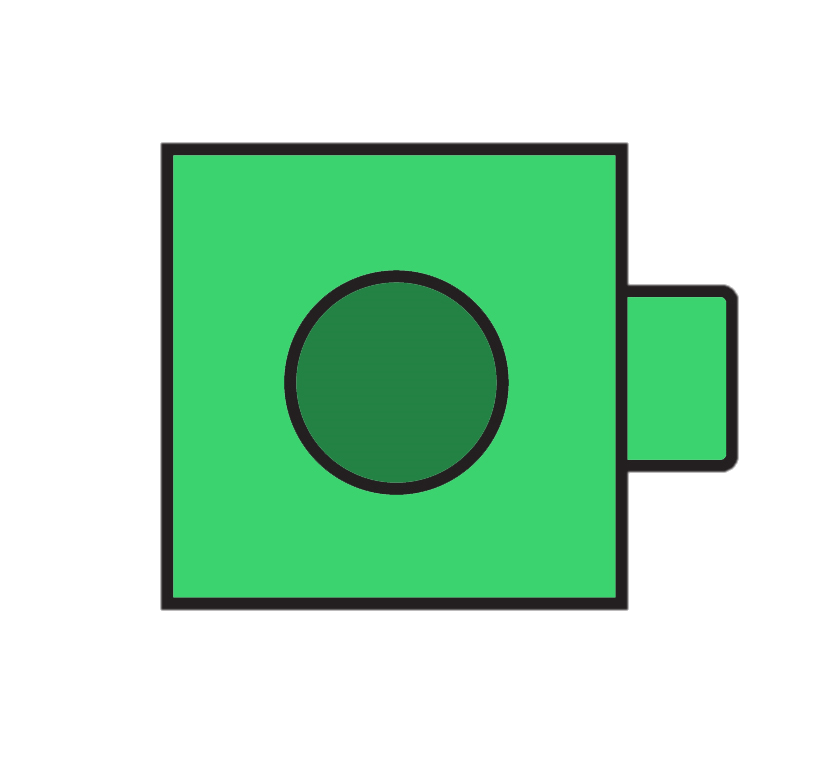 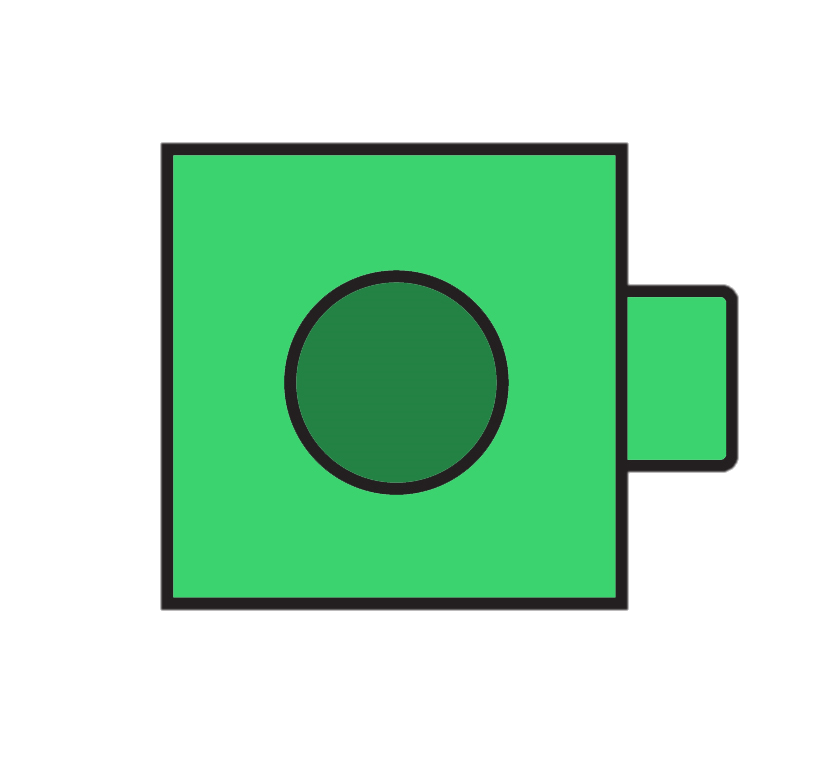 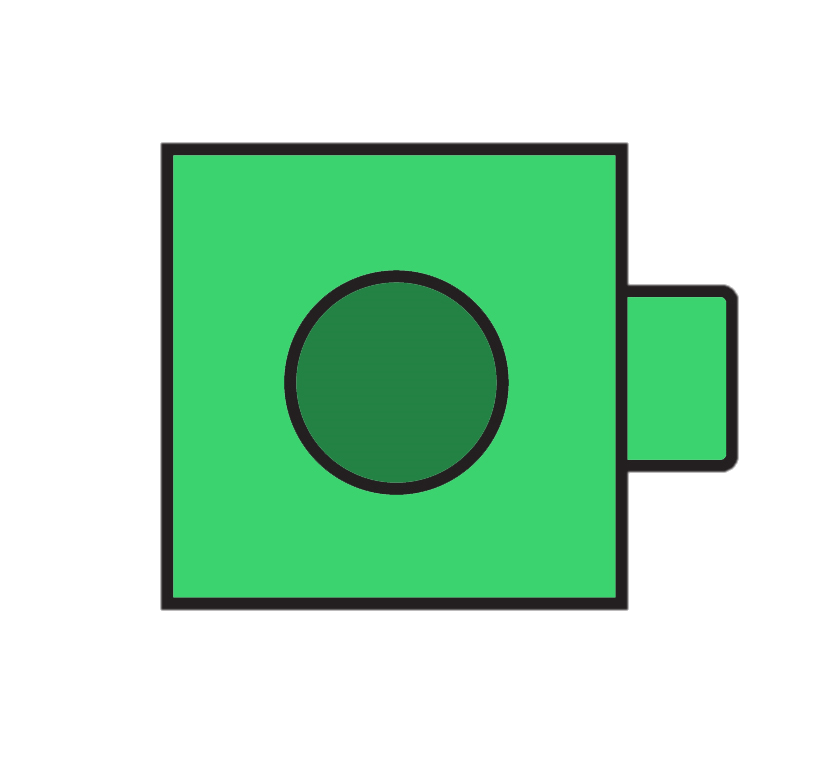 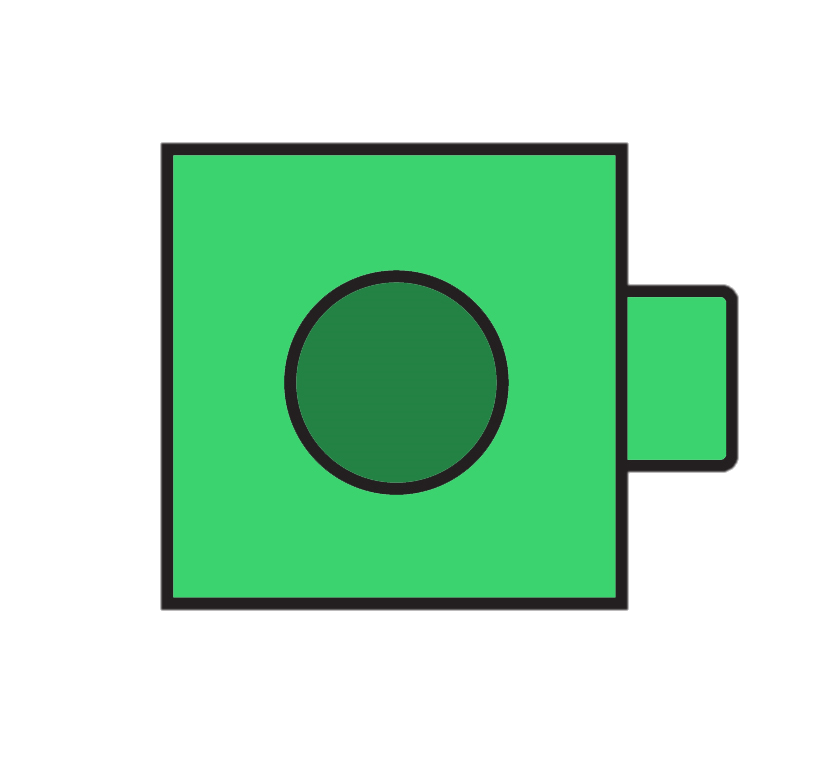 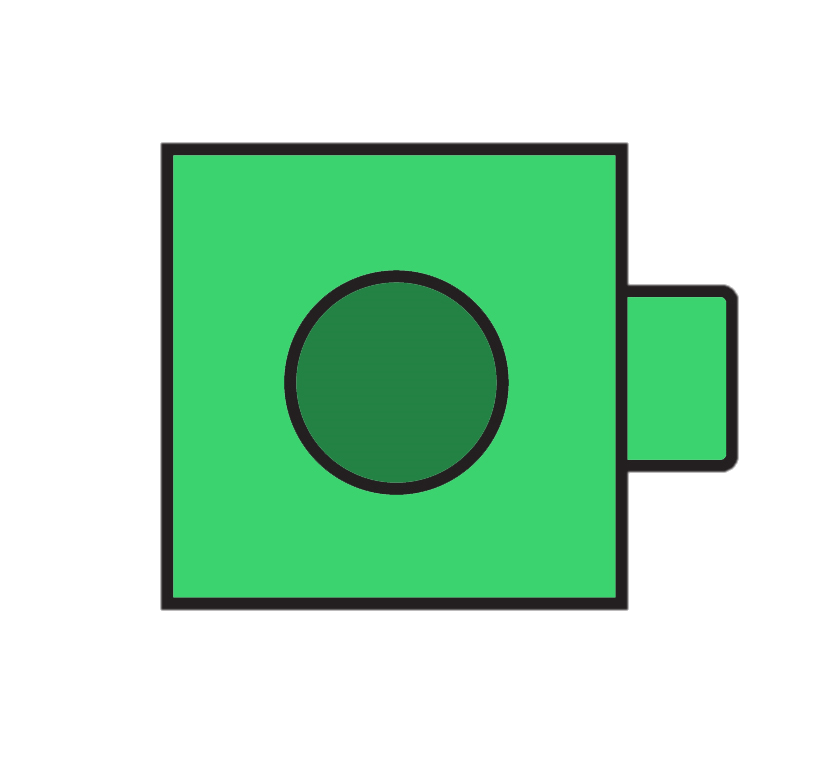